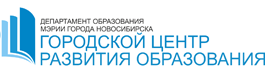 Организация внеурочной деятельности
2021
Нормативные правовые документы
1.  ФГОС  НОО (с изм. и доп.)
 2.   ФГОС ООО (с изм. и доп.)
 3.   ФГОС СОО  (с изм. и доп.) 
 4.  ФГОС НОО ОВЗ 
 5.  ФГОС УО
 6. СП 2.4.3648-20 (от 28 сентября 2020)СанПиН 2.4.2.3286-15 (ОВЗ)
 8. Письмо Минобрнауки России от 18.08.2017 № 09-1672 «О направлении методических рекомендации по уточнению понятия и содержания внеурочной деятельности в рамках реализации основных образовательных программ, в том числе в части проектной деятельности» 
  9. Письмо Министерства просвещения РФ от 5 сентября 2018 г. № 03-ПГ-МП-42216 Об участии учеников муниципальных и государственных школ РФ во внеурочной деятельности

"О НАПРАВЛЕНИИ МЕТОДИЧЕСКИХ РЕКОМЕНДАЦИЙ ПО УТОЧНЕНИЮ ПОНЯТИЯ И СОДЕРЖАНИЯ ВНЕУРОЧНОЙ ДЕЯТЕЛЬНОСТИ В РАМКАХ РЕАЛИЗАЦИИ ОСНОВНЫХ ОБЩЕОБРПИСЬМО МИНОБРНАУКИ РОССИИ ОТ 18.08.2017 N 09-1672 "О НАПРАВЛЕНИИ МЕТОДИЧЕСКИХ РЕКОМЕНДАЦИЙ ПО УТОЧНЕНИЮ ПОНЯТИЯ И СОДЕРЖАНИЯ ВНЕУРОЧНОЙ ДЕЯТЕЛЬНОСТИ В РАМКАХ РЕАЛИЗАЦИИ ОСНОВНЫХ ОБЩЕОБРАЗОВАТЕЛЬНЫХ ПРОГРАММ, В ТОМ ЧИСЛЕ В ЧАСТИ ПРОЕКТНОЙ ДЕЯТЕЛЬНОСТИ"
АЗОВАТЕЛЬНЫХ ПРОГРАММ, В ТОМ ЧИСЛЕ В ЧАСТИ ПРОЕКТНОЙ ДЕЯТЕЛЬНОСТИ"
ООП образовательной организации
реализуется
Через внеурочную деятельность
Через урочную деятельность
В соответствии с СП 2.4.3648-20
Внеурочная деятельность в структуре  и содержании ООП
Направления внеурочной деятельности
План внеурочной деятельности (всех уровней образования)  обеспечивает учет индивидуальных особенностей и потребностей обучающихся через организацию внеурочной деятельности, которая осуществляется по направлениям развития личности: 
- духовно-нравственное, 
- спортивно-оздоровительное, 
- социальное, 
- общеинтеллектуальное, 
общекультурное. 
Организация занятий по этим направлениям является неотъемлемой частью образовательной деятельности, содержание занятий формируется с учетом пожеланий обучающихся и их родителей (законных представителей).
П.18.3.1.2  ФГОС ОООСвобода выбора форм организации ВД
Внеурочная деятельность организуется по направлениям развития личности (спортивно-оздоровительное, духовно-нравственное, социальное, общеинтеллектуальное, общекультурное) 
в таких формах, как художественные, культурологические, филологические, хоровые студии, сетевые сообщества, школьные спортивные клубы и секции, юношеские организации, научно-практические конференции, школьные научные общества, олимпиады, поисковые и научные исследования, общественно полезные практики, военно-патриотические объединения и другие формы, отличные от урочной, на добровольной основе в соответствии с выбором участников образовательных отношений.
! Нарушение: образовательная организация не предоставляет материалы, подтверждающие индивидуальность выбора внеурочной деятельности
ФГОС
ТРЕБОВАНИЯ К РЕЗУЛЬТАТАМ
ЛИЧНОСТНЫМ
МЕТАПРЕДМЕТНЫМ
ЧЕРЕЗ УРОЧНУЮ И ВНЕУРОЧНУЮ ДЕЯТЕЛЬНОСТЬ
ИСПОЛЬЗОВАНАНИЕ ЭМПИРИЧЕСКИХ МЕТОДОВ 
(наблюдение, описание, сравнение, измерение)
Мониторинговые исследования
ОФОРМЛЕНИЕ РЕЗУЛЬТАТА ИССЛЕДОВАНИЙ: технологические карты, листы наблюдения, карты индивидуального сопровождения, карта индивидуального роста
Оценка результатов внеурочной деятельностиобучающихся в рамках ФГОС (через мониторинг)
Оценка внеурочной деятельности осуществляется комплексно по следующим параметрам:
Анализ общего состояния ВД: включенность учащихся  в систему; ресурсная обеспеченность
Эффективность  ВД: 
личность учащегося, 
классный (детский) коллектив, профессиональная позиция педагога
Оценка результатов внеурочной деятельностиобучающихся в рамках ФГОС (через мониторинг)
Продуктивность ВД:
 уровень достижения ожидаемых результатов; достижения учащихся в выбранных видах внеурочной  деятельности;
 рост мотивации к внеурочной деятельности.
Удовлетворенность предоставляемыми организацией услугами и результатами деятельности .
План внеурочной деятельности
План внеурочной деятельности  обеспечивает учет индивидуальных особенностей и потребностей обучающихся через организацию внеурочной деятельности.
План внеурочной деятельности определяет :
- состав и структуру направления внеурочной деятельности,
- формы организации внеурочной деятельности,
- объем внеурочной деятельности на уровне основного общего образования с учетом интересов обучающихся и возможностей организации .
Структура учебного плана НОО ОВЗ
Количество часов на ВД
Направления ВД (см. приложение к ФГОС)
ВД для глухих обучающихся (пр. № 1598)
Индивидуальный учебный план
ВНЕУРОЧНАЯ ДЕЯТЕЛЬНОСТЬ 
В соответствии с пунктами ФГОС
Дополнительное  образование
Приказ Министерства просвещения РФ от 9 ноября 2018 г. N 196 "Об утверждении Порядка организации и осуществления образовательной деятельности по дополнительным общеобразовательным программам" 
(с изменениями и дополнениями от 30.10.2020)

П.14 ст.2 ФЗ № 273-ФЗ дополнительное образование - вид образования, который направлен на всестороннее удовлетворение образовательных потребностей человека в интеллектуальном, духовно-нравственном, физическом и (или) профессиональном совершенствовании и не сопровождается повышением уровня образования
ст. 34  ФЗ № 273 – ФЗ  (изм. с 01.09.2020)


П. 7 ч. 1 Обучающимся предоставляются академические права на зачет организацией, осуществляющей образовательную деятельность, в установленном ею порядке результатов освоения обучающимися учебных предметов, курсов, дисциплин (модулей), практики, дополнительных образовательных программ в других организациях, осуществляющих образовательную деятельность. (ЛА в ОУ)
Приказ от 30 июля 2020 Минобрнауки России № 845/ Минпросвещение России № 369 «Об утверждении Порядка зачета ….» (начало дейст. приказа 8 сентября 2020):  
П. 2.  Зачет осуществляется по заявлению обучающегося или родителей (законных представителей) несовершеннолетнего обучающегося, на основании документов, подтверждающих результаты пройденного обучения…

П.4. Зачет осуществляется посредством сопоставления планируемых результатов по соответствующей части (учебному предмету, курсу, …) образовательной программы, которую осваивает обучающийся, и результатов пройденного обучения, определенных освоенной ранее обучающимся образовательной программой (ее частью).
Согласно Порядку:
Рособрнадзор обращает внимание руководителей организаций на необходимость пересмотра действующих локальных нормативных актов организации и принятие новых локальных нормативных в соответствии с Порядком.

Процедура установления соответствия, в том числе случаи, при которых проводится оценивание, и формы его проведения.

Порядок перевода на обучение по индивидуальному учебному плану, в том числе на ускоренное обучение обучающегося, которому произведен зачет.
ФГОС НОО
5. Пункт 19.5 изложить в следующей редакции:
"Рабочие программы отдельных учебных предметов, курсов, в том числе внеурочной деятельности разрабатываются на основе требований к результатам освоения основной образовательной программы начального общего образования с учетом программ, включенных в ее структуру.
Рабочие программы курсов внеурочной деятельности должны содержать:
1) результаты освоения курса внеурочной деятельности;
2) содержание курса внеурочной деятельности с указанием форм организации и видов деятельности;
3) тематическое планирование.".
     приказ от 31.12.2015 г. № 1576 «О внесении изм. в ФГОС НОО» 
ФГОС НОО ОВЗ – 8 пунктов
ФГОС ООО//СОО
"18.2.2. Рабочие программы учебных предметов, курсов, в том числе внеурочной деятельности, должны обеспечивать достижение планируемых результатов освоения основной образовательной программы основного общего образования.
Рабочие программы курсов внеурочной деятельности должны содержать:
1) результаты освоения курса внеурочной деятельности;
2) содержание курса внеурочной деятельности с указанием форм организации и видов деятельности;
3) тематическое планирование.".

приказ от 31.12.2015 г. № 1577 «О внесении изм. в ФГОС ООО
Виды деятельности
Деятельность - специфический вид человеческой активности, направленной на творческое преобразование, совершенствование действительности и самого себя. 
 ВИДЫ ДЕЯТЕЛЬНОСТИ
Познавательная деятельность  
Развлекательная деятельность  
Оздоровительная деятельность
Туристическая деятельность
 Проектная деятельность
Игровая деятельность 
 Спортивная деятельность и др.
Формы организации внеурочной деятельности ФГОС  НОО /ООО/СОО
Формы организации внеурочной деятельности (ФГОС НОО УО)
Примерный план индивидуальной занятости 
обучающегося ___ФИО___ во внеурочной деятельности
 на ____/___  учебный год (с учетом регулярных и нерегулярных занятий)
Индивидуальная карта занятости обучающегося _____ класса_______________________________________________________(Фамилия Имя )
Примерная общая карта  индивидуальной занятости 
обучающегося ___ класса во внеурочной деятельности
20_/20_ учебный год
Кроме плана внеурочной деятельности целесообразно использовать:

индивидуальные карты обучающихся  внеурочной деятельности,
общую карту занятости обучающихся класса  внеурочной деятельности,
журнал внеурочной деятельности.
Отражение интенсивов в журналах учета внеурочной деятельности
Например (оформление правой страницы в журнале)
При реализации  образовательных программ
Дистанционные образовательные технологии
Электронное обучение
Ст. 16  ФЗ № 273 - ФЗ
Варианты программ
Модульная программа
КОМПЛЕКСНАЯ ПРОГРАММА
Комплексная программа внеурочной деятельности
1)
духовно-нравственное, 
2) спортивно -оздоровительное, 
3) социальное, 
4) общеинтеллектуальное, 
5)
общекультурное
Портрет (модель)  Выпускника: 
Воспитание здоровой, духовно – нравственной, социально – активной, интеллектуальной, культурной личности  обучающихся.
ПРОГРАММА
Любая модель ВД строится на основе понимая структуры
1)
духовно-нравственное, 
2) спортивно -оздоровительное, 
3) социальное, 
4) общеинтеллектуальное, 
5)
общекультурное
Портрет (модель)  Выпускника: 
Воспитание здоровой, духовно – нравственной, социально – активной, интеллектуальной, культурной личности  обучающихся.
ПРОГРАММА
ПРОГРАММА
ПРОГРАММА
ПРОГРАММА
Документы ОУ, отражающие реализацию курсов ВД
Информационные/аналитические материалы, отражающие выбор направлений и курсов ВД участниками образовательных отношений
Расписание ВД
Журналы  ВД
Материалы учета занятости обучающихся во  ВД 
(в ОУ и вне его)
Материалы учета зачета результатов освоения обучающимися курсов ВД, дополнительных образовательных программ в других организациях, осуществляющих образовательную деятельность
Аналитические материалы о  реализации программ курсов ВД (справки, отчеты, протоколы пед. советов, приказы руководителя)